Родительское собрание на тему “Значение пальчиковых игр для развития  дошкольников”
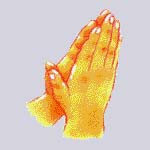 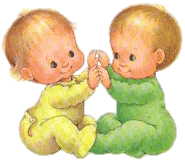 Подготовила: 
Ярцева 
Татьяна Александровна.
«Ум ребёнка находится на кончиках его пальцев»
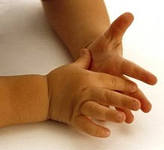 В.А.Сухомлинский
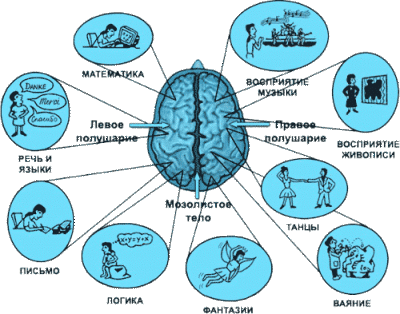 Пальчиковые игры – это  инсценировка каких-либо рифмованных историй, сказок при помощи пальцев.
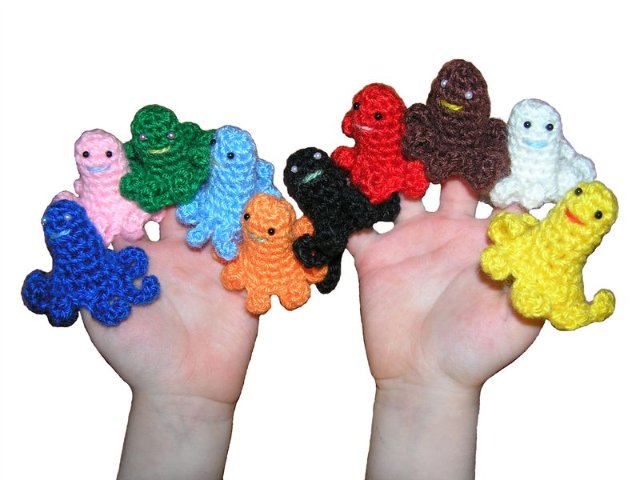 Виды пальчиковых игр:
Пальчиковые игры с предметами;
Активные игры со стихотворным сопровождением;
Игры манипуляции;
Пальчиковые игры на основе сказок;
Пальчиковые кинезиологические игры;
Пальчиковые игры с элементами самомассажа;
Пальчиковые игры с музыкальным сопровождением
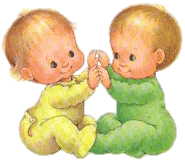 Пальчиковые игры с предметами
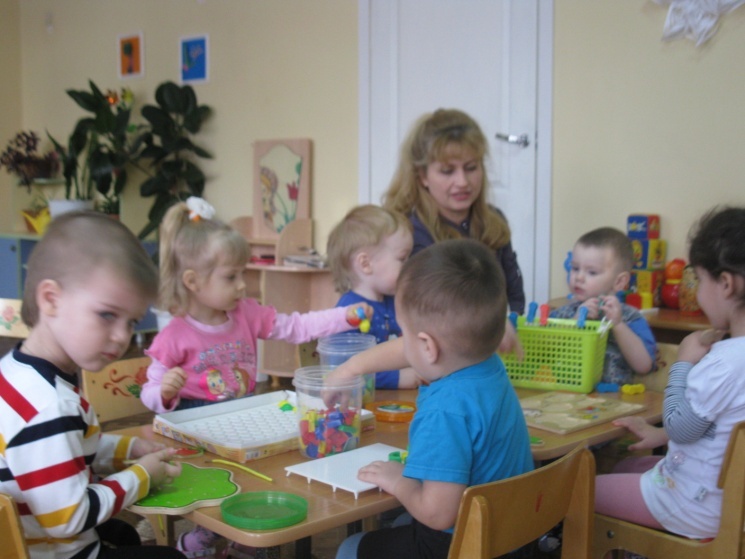 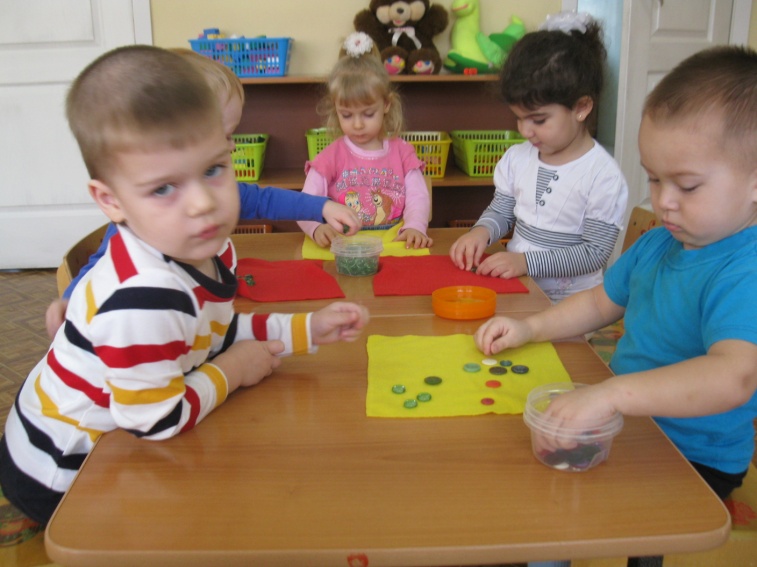 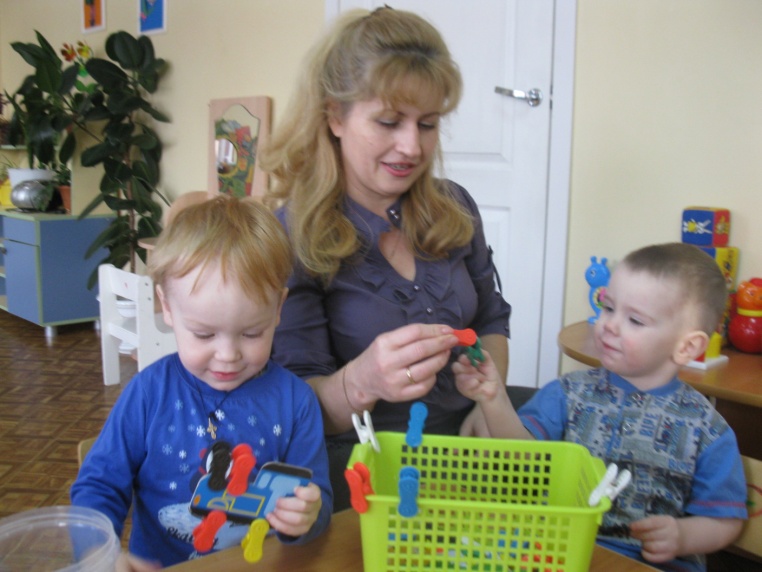 Активные игры со стихотворным сопровождением
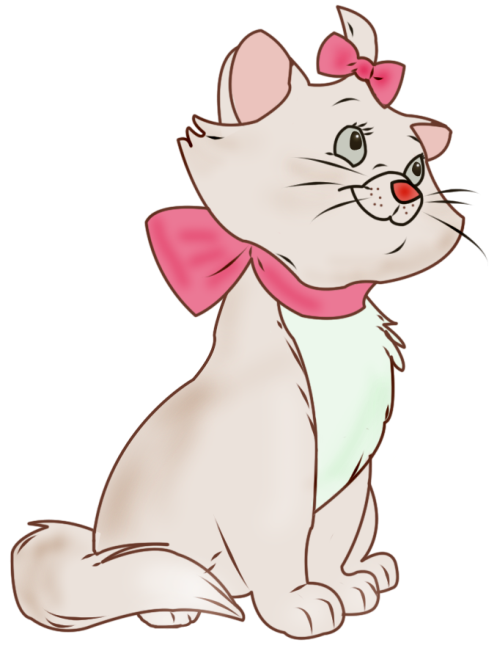 «Пирог»
 «Снег»
 «Мячик»
 «Мышка – малышка»
 «Снеговик»
 «Лягушки»
 «В гости к кошке»
Пальчиковые игры манипуляции
Пальчиковые игры на основе сказок
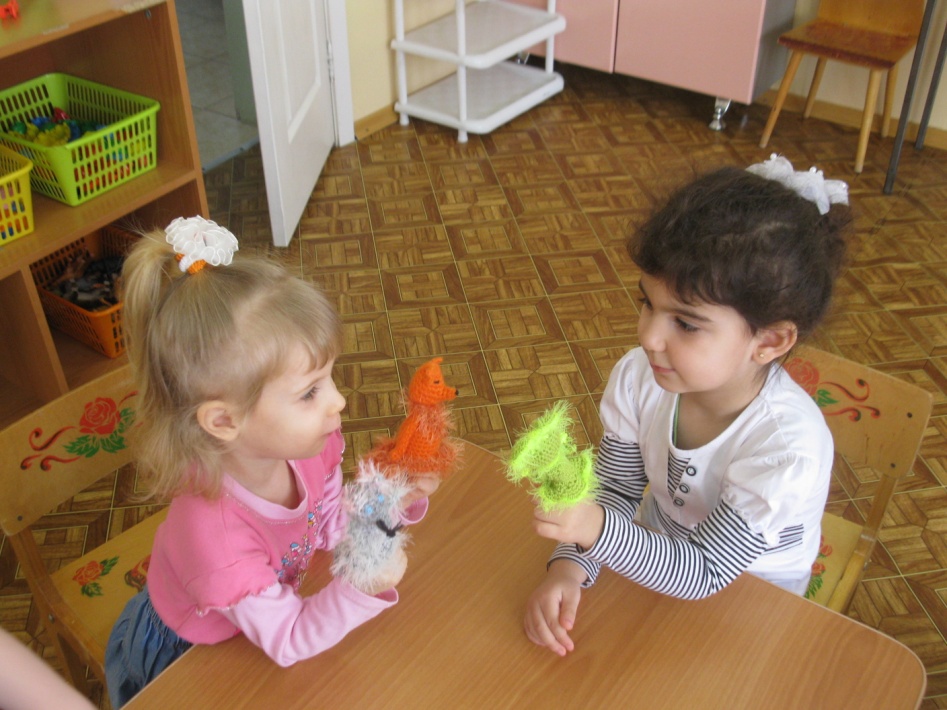 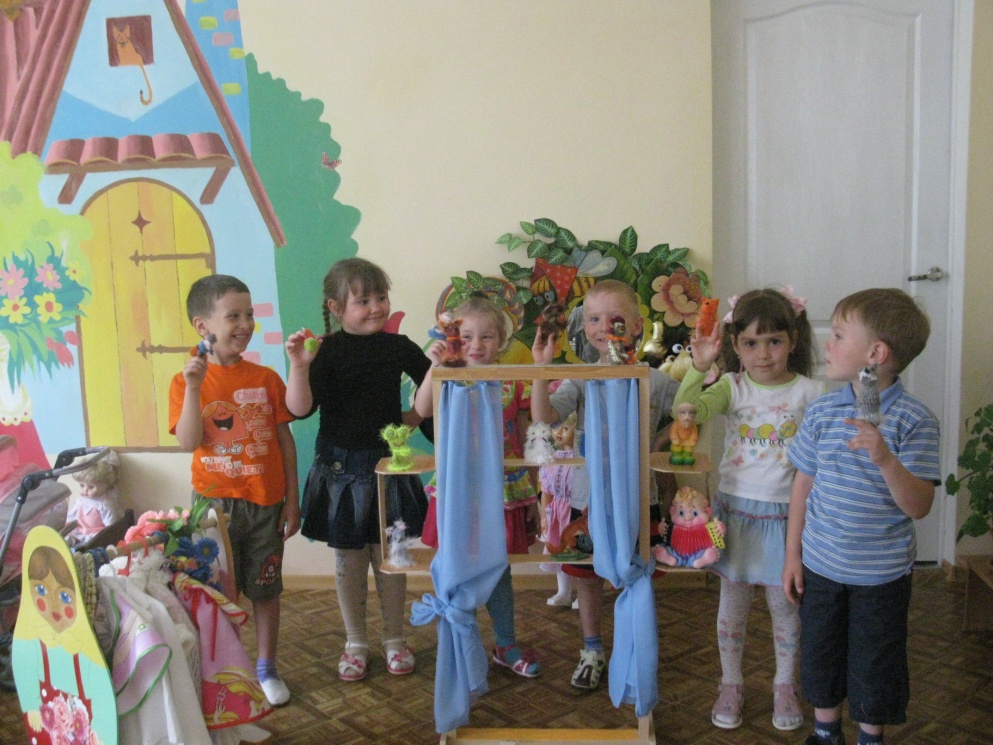 Пальчиковые кинезиологические игры
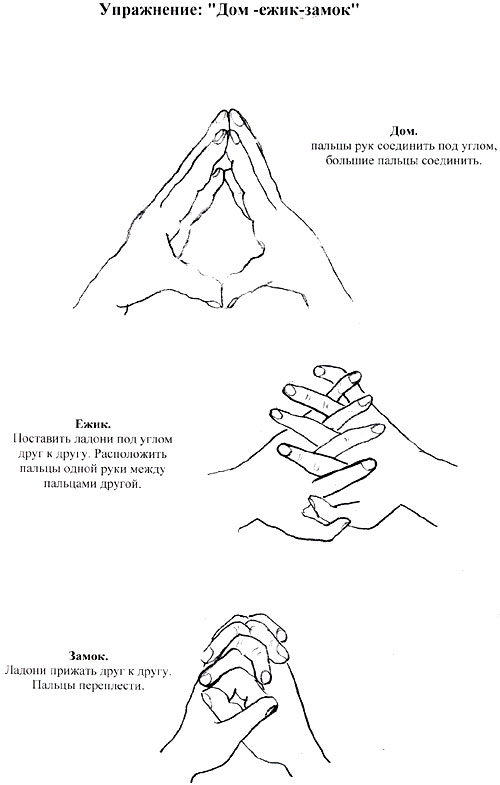 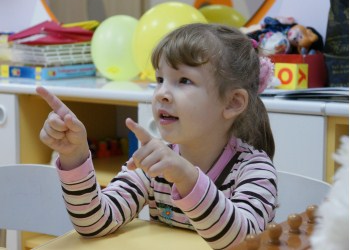 Пальчиковые игры с элементами самомассажа
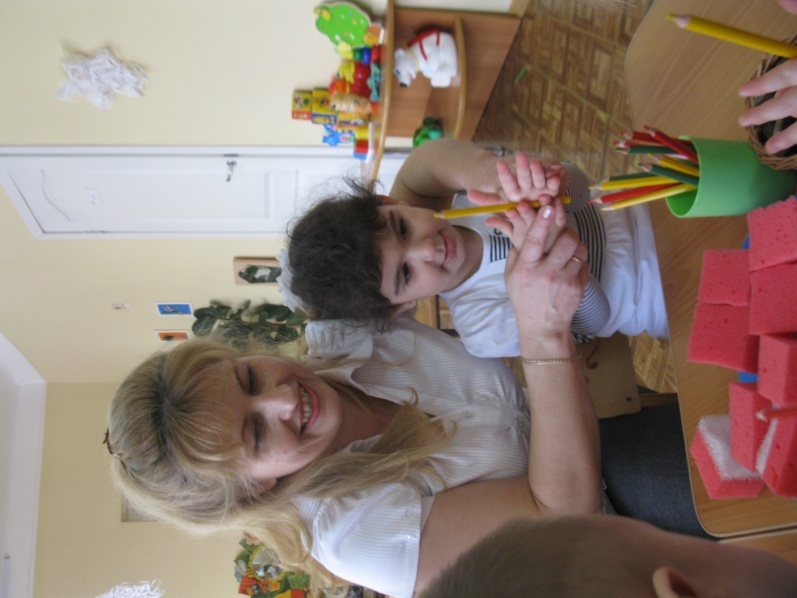 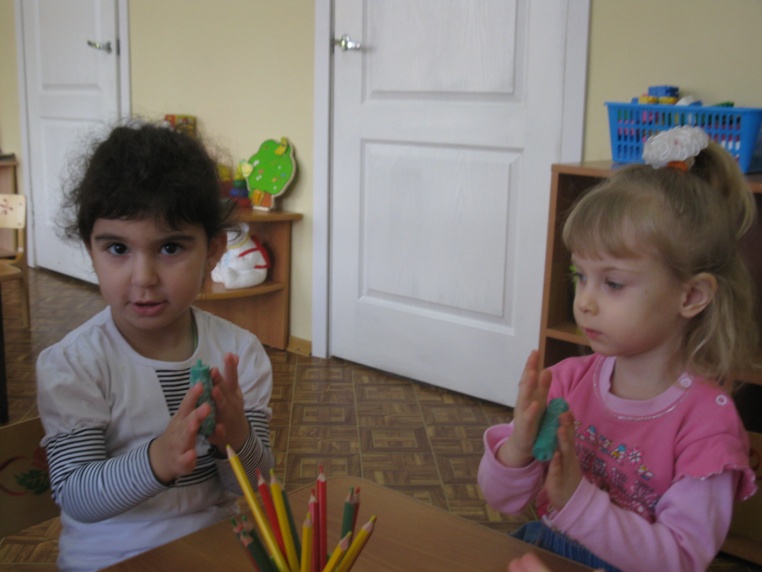 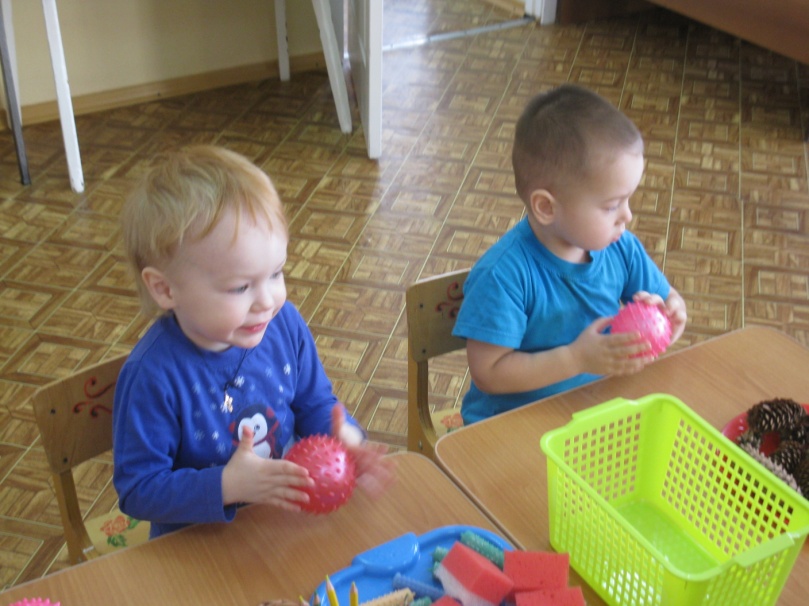 В гости к нам пришли Ежата,
Развеселые ребята!
Бегали смеялись
И лихо кувыркались.
Карандаш в руке катаю,
Между пальчиков верчу.
Непременно каждый пальчик
Быть послушным научу.
У сосны, у пихты, ёлки
Очень колкие иголки.
Но ещё сильней, чем ельник,
Вас укусит можжевельник.
Пальчиковые игры с музыкальным сопровождением
«Поросята»
 «Паучок»
 «Тук – тук»
 «Указочка»
 «Ути – ути»
 «У жирафа»
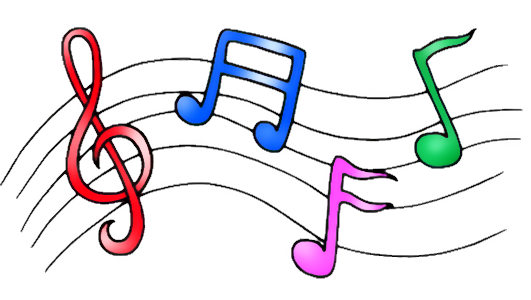 «Паучок»
Паучок ходил по ветке,
А за ним ходили детки.
Дождик с неба вдруг полил,
Паучков на землю смыл.
Солнце стало пригревать,
Паучок ползёт опять,
А за ним ползут все детки,
Чтобы погулять на ветке.
Руки скрещены; пальцы каждой
руки «бегут» по предплечью, а 
затем по плечу другой руки.
Кисти свободно опущены, выполняем 
стряхивающее движение (дождик).
Хлопок ладонями по столу/коленям.
Ладони боковыми сторонами прижаты 
друг к другу, пальцы растопырены, 
качаем руками (солнышко светит)
Действия аналогичны первоначальным
             «Паучки» ползают на голове.
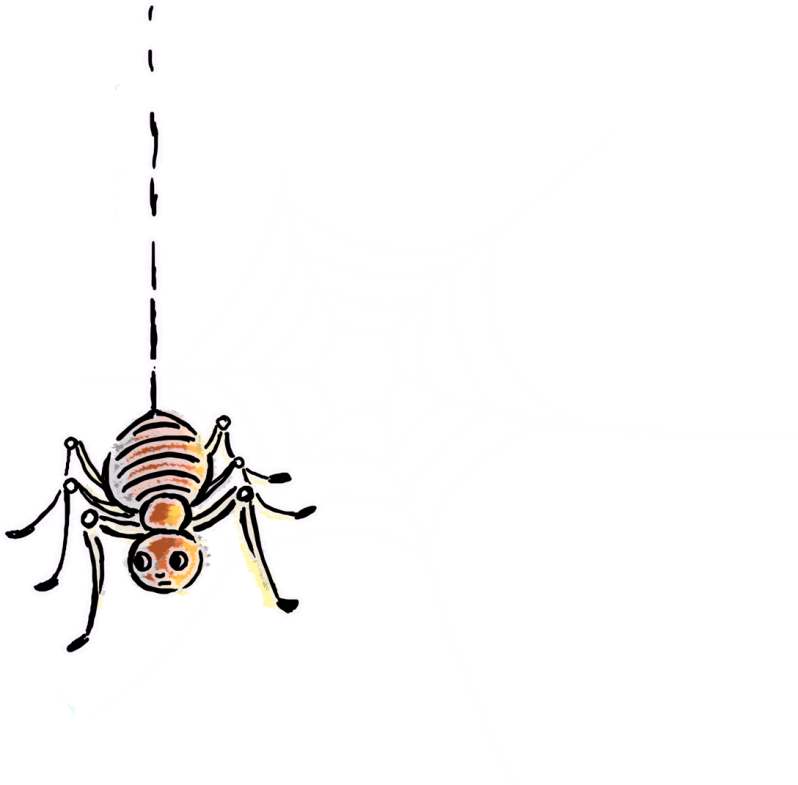 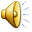 Что дает пальчиковая гимнастика детям:
• Способствует овладению навыками мелкой моторики. 
• Помогает развивать речь. 
• Повышает работоспособность коры головного мозга. 
• Развивает у ребенка психические процессы: мышление, внимание, память, воображение. 
• Снимает тревожность.
Спасибо за внимание!